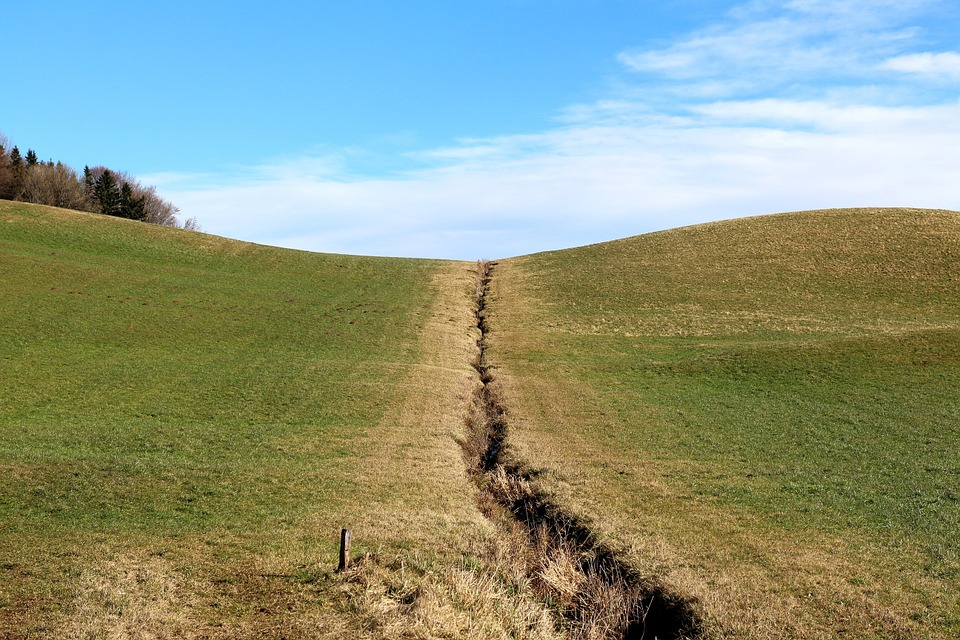 Why Is There So Much Division?
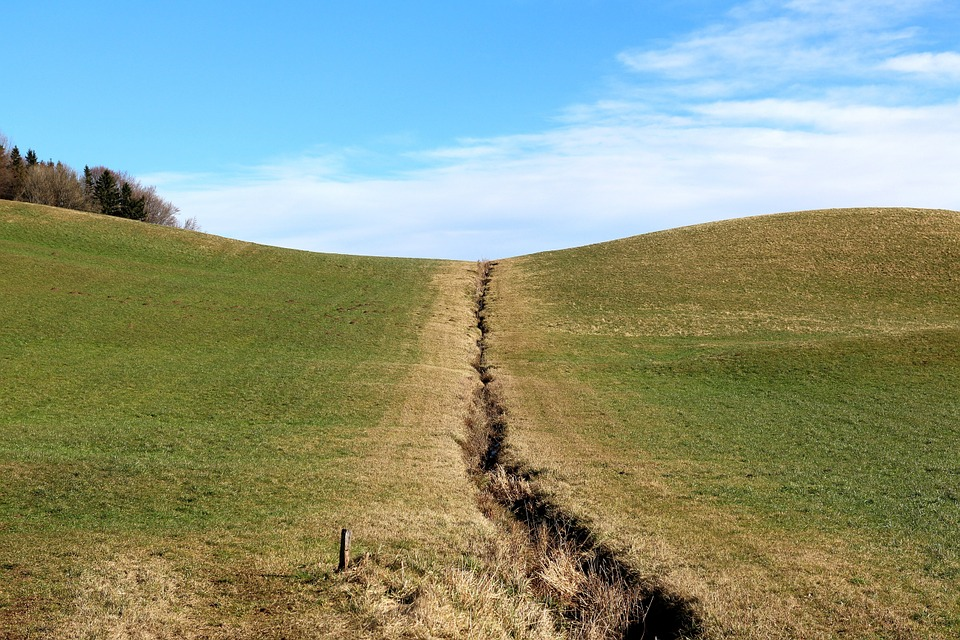 Core Causes of Division
God is no longer seen as the central authority.
Ideas of men are elevated to the place God once occupied. 
The desires of self become the driving force.
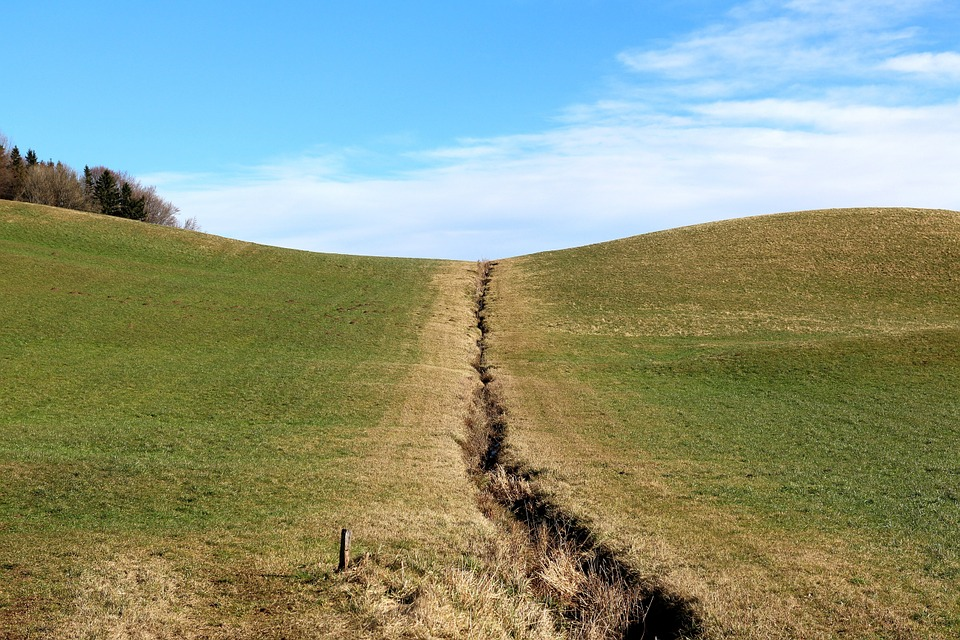 Challenges for the Week
Strive to Keep God as Your Standard.
Be Aware of Selfish Desiresthat Pull Away from the Truth.
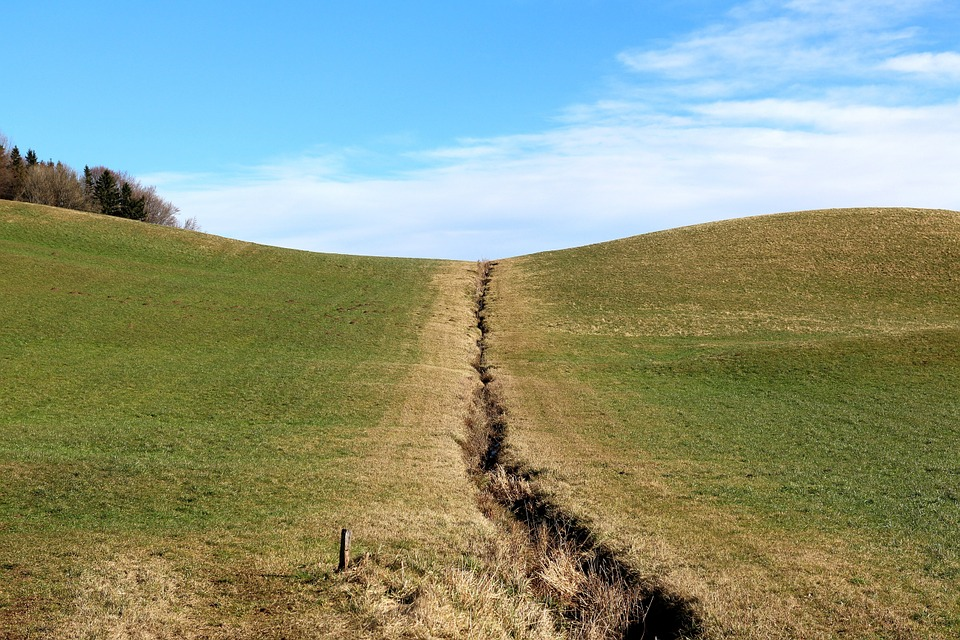